Недоверие и страх системы ОСМС
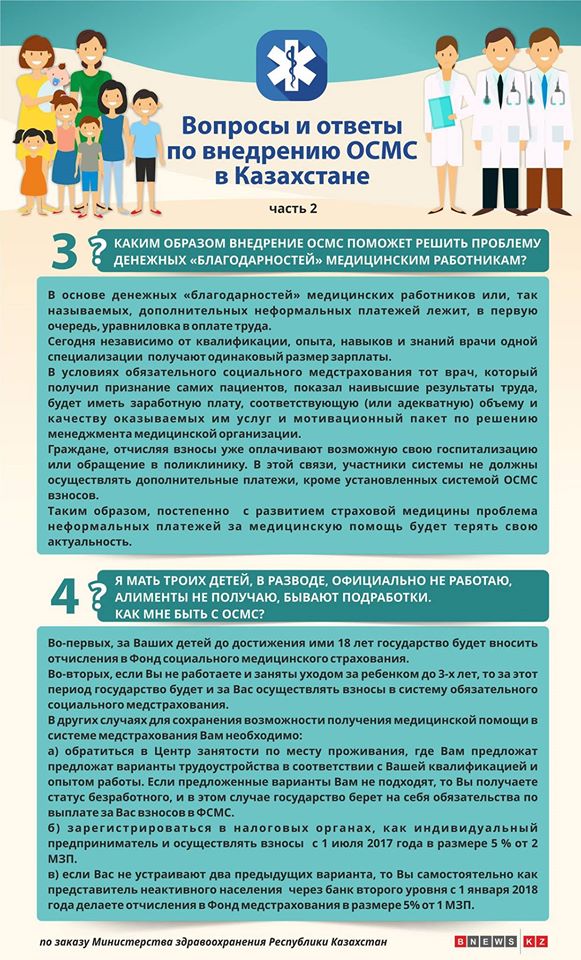 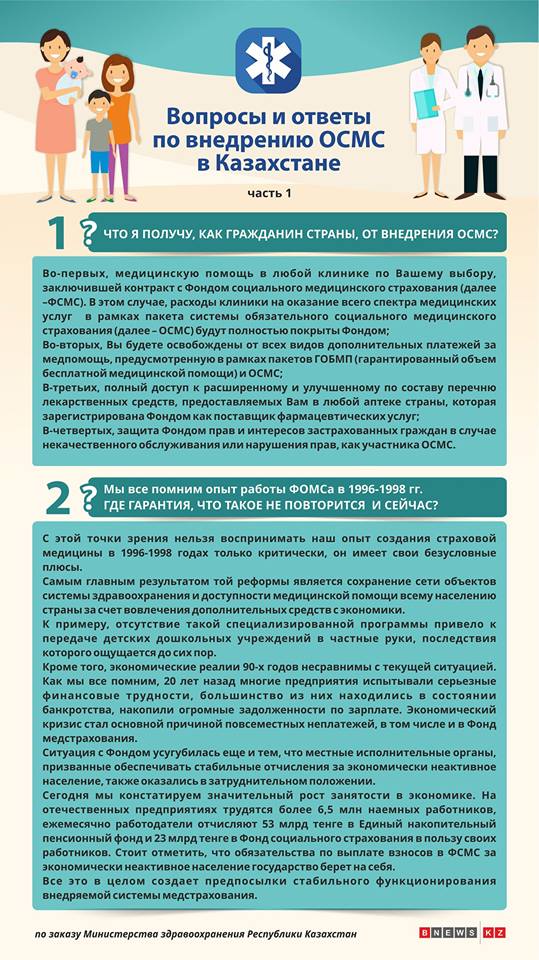 Важные вопросы по системе ОСМС
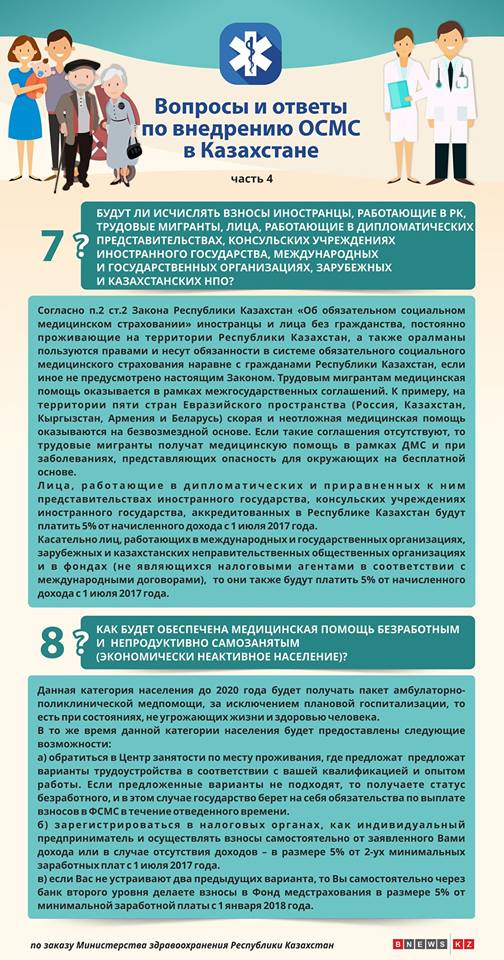 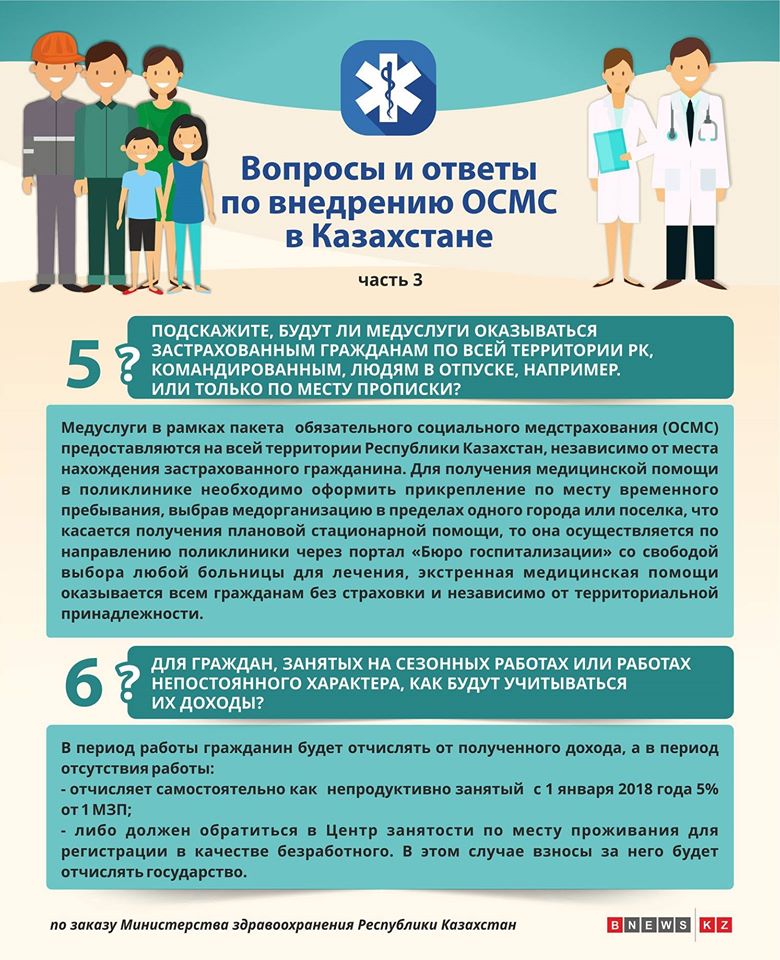 Важно знать!
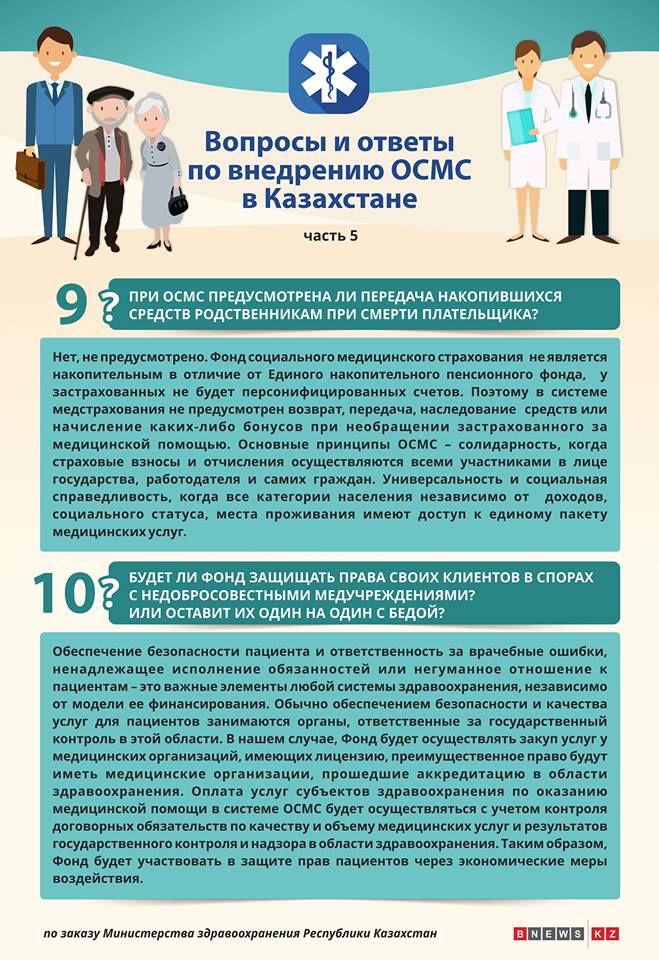